CHEST INJURY
CHEST INJURY
- caused by blunt force to chest or by object that penetrates 
- may be serious, as lungs, heart, large vessels could be injured

Types of chest injuries:
Open (penetrating)  
Closed (not penetrating)  

Closed chest injuries:
Chest contusion (bruises)
Fractures of ribs, breastbone, clavicule
Lungs and heart contusion
Hemothorax
Closed pneumothorax

Open chest injuries:
Open or tension pneumothorax
Embedded object
SIGNS AND SYMPTOMS:

chest pain worsening when moving, coughing
bruising
difficulty breathing
shallow breathing
cyanosis
sucking sound
blood air bubbles around wound
coughing up blood
chest deformity
embedded object
signs of shock
worsening vital functions
PNEUMOTHORAX
- accumulation of air or gas in pleural cavity which may cause collapse of lung

Tension pneumothorax
- life threatening condition caused by one-way valve mechanism that can result in gradual accumulation of air to the degree that it begins to put the pressure on the mediastinum and its organs
FIRST AID

half sitting position
recovery position on injured side
sterile dressing
cold compess
shock treatment

DO NOT remove embedded objects!
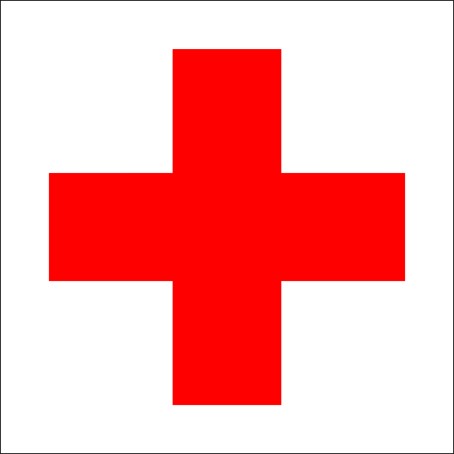 2015 FIRST AID GUIDELINES
OPEN CHEST WOUND

Leave an open chest wound exposed to freely communicate with the external environment without applying a dressing.
Or cover the wound with a non-occlusive dressing if necessary.

Control localised bleeding with direct pressure.
ABDOMINAL INJURIES
ABDOMINAL INJURY
- caused by blunt force or by penetrating object
- can result in internal bleeding or damage of abdominal organs

Types of abdominal injuries:
closed (not penetrating)
open (penetrating)

SIGNS AND SYMPTOMS:
pain and tenderness
bruising
nausea or vomiting
protruding abdominal organs
muscle spasm across abdominal wall
embedded object
signs of shock
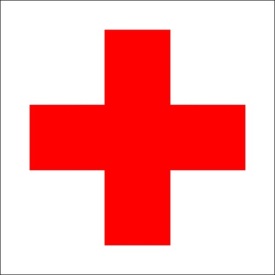 FIRST AID

favorable position or position on back (supported head and limbs)
cold compress (closed injury)
sterile dressing soaked (open injury)
sterile dressing soaked in warm water (protruding organs)
shock treatment

DO NOT touch and replace protruding organs!
DO NOT give any liquids or medicaments!
ACUTE ABDOMEN
- condition causing severe abdominal pain and often requiring immediate surgical intervention

Causes:
inflammatory (appendicitis, stomach ulcer)
mechanical (obstructive conditions)
vascular (thrombosis, embolism)
traumatic

SIGNS AND SYMPTOMS:
severe pain (localized or diffused), often shocking
sometimes higher body temperature
nausea, vomiting, vomiting blood
blood in stool 
paralysis of intestine contractions
spasm of abdominal muscles
signs of shock
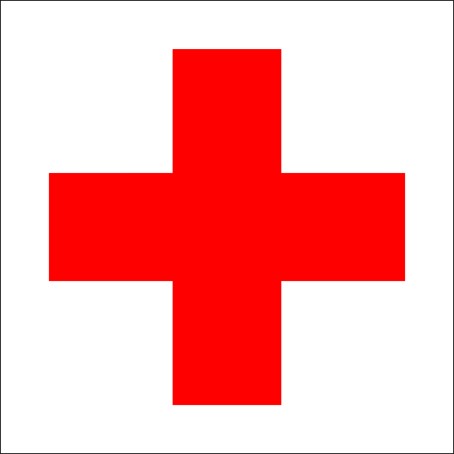 FIRST AID

favorable position
shock treatment
call EMS or transport to the hospital


DO NOT give any liquids, food, medicaments!